TRAFOD TESTUN
IAITH AC ARDDULL
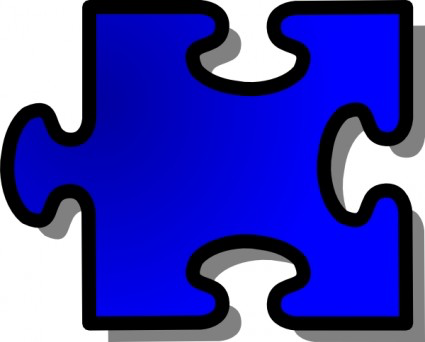 DIWYG
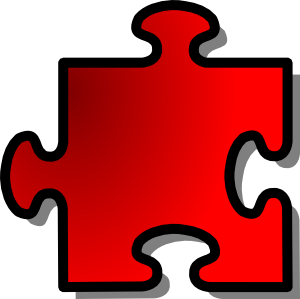 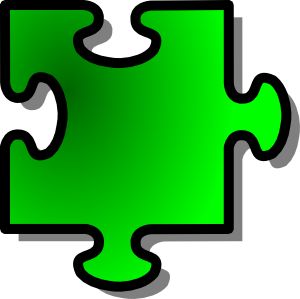 BWRIAD A CHYNULLEIDFA